P U L A    (8.-10.svibnja 2014. )
PLAVA  ŠKOLA
Već šestu godinu zaredom održana projektna nastava u Puliučenici II.razreda   jezične   gimnazije ( njih 61 ) i voditelji  profesori :  prof. Lj.Šostarec, prof.Lj.Verner,  prof.M.Smolčić i  prof.R. Tomas-Grđan
8.svibnja 2014. DOLAZAK U HOTEL „ PULA „
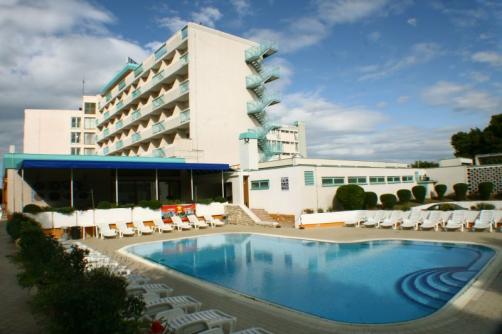 Nakon smještaja , odlazak autobusom do  AQUARIUMA -VERUDELA
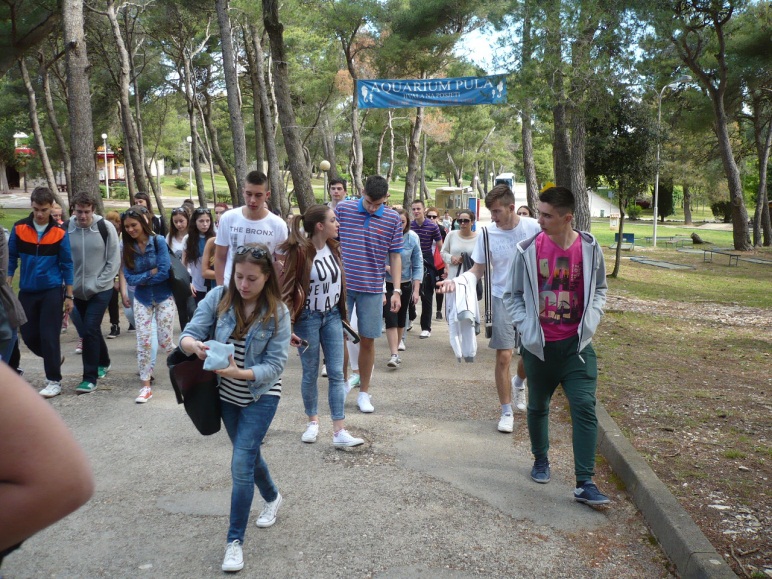 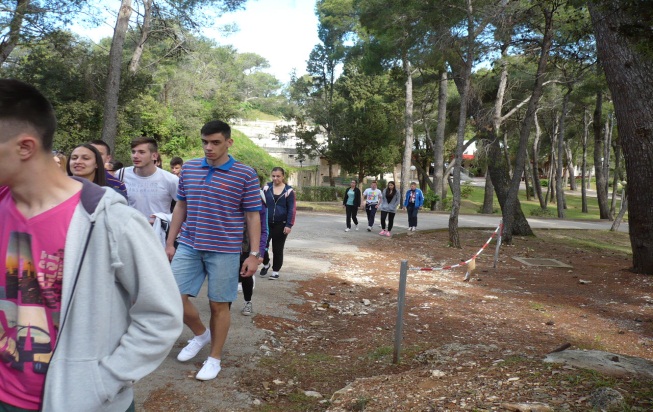 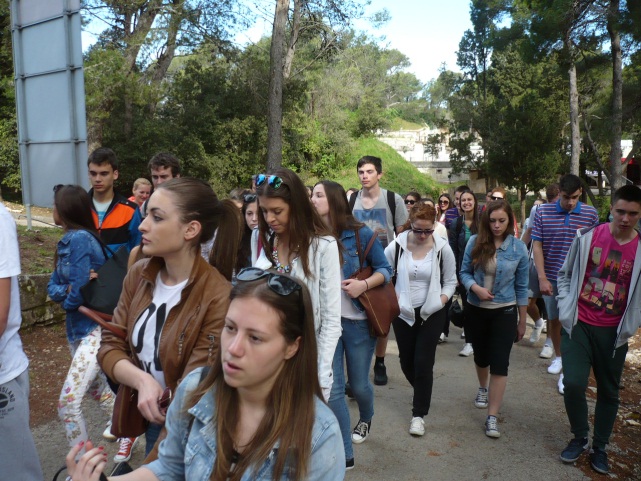 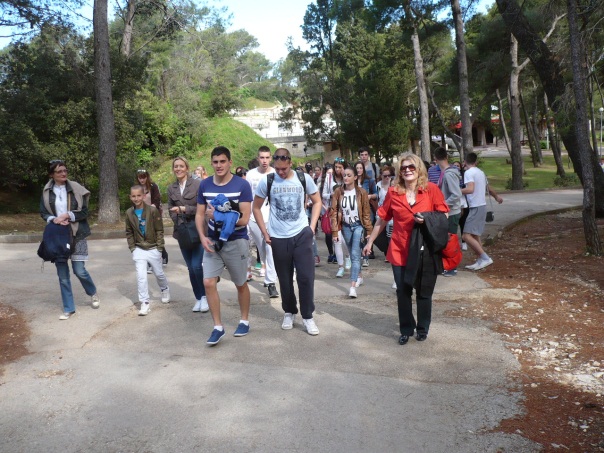 AQUARIUM  PULA ,najveći akvarij  u Hrvatskoj – otvoren je 2002.godine, a nalazi se u utvrdi Verudela, zaštićenom kulturnom  dobru iz doba  Ausrougarske monarhije
Upoznavanje učenika s voditeljima programa, trodnevnim nastavnim sadržajima, podijela učenika u skupine
I.  Obilazak akvarija
Što se može vidjeti ?
- sjevernojadransku floru i faunu
- ribe europskih rijeka i jezera
- južnojadransku i mediteransku floru 
  i    faunu
- tropske morske i slatkovodne organizme
AQUARIUM je i centar za oporavak morskih kornjača
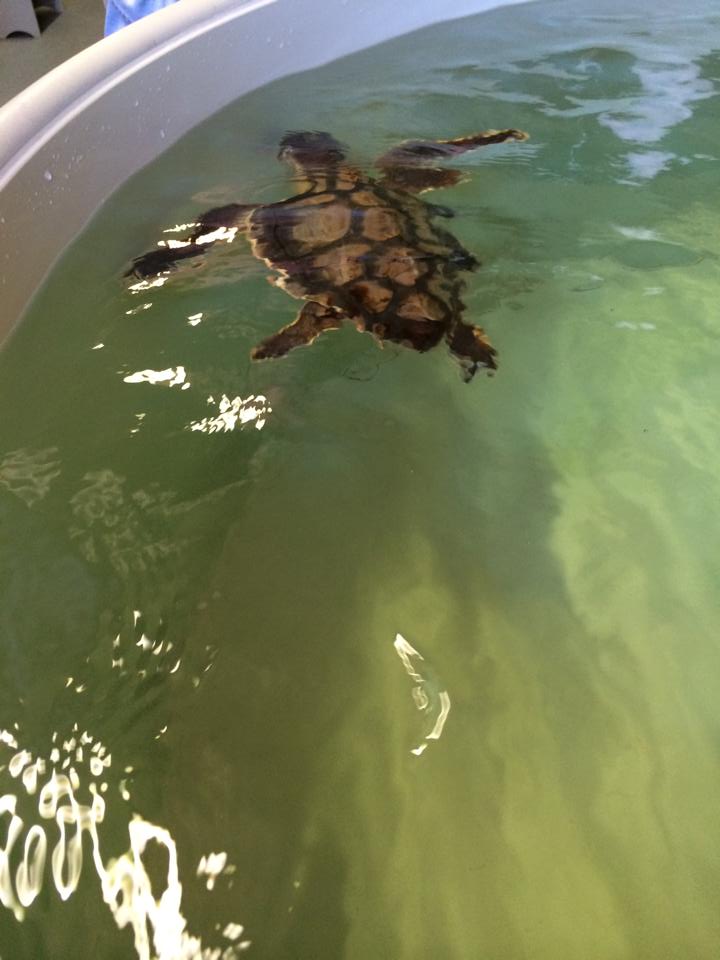 Morske kornjače
Sve kornjače imaju svoje ime, a slike onih o kojima su brinuli ,te ih uspješno vratili u more, nalaze se u knjižicama na zidu.
Karlo je samo jedan od mnogih uspješno spašenih kornjača.
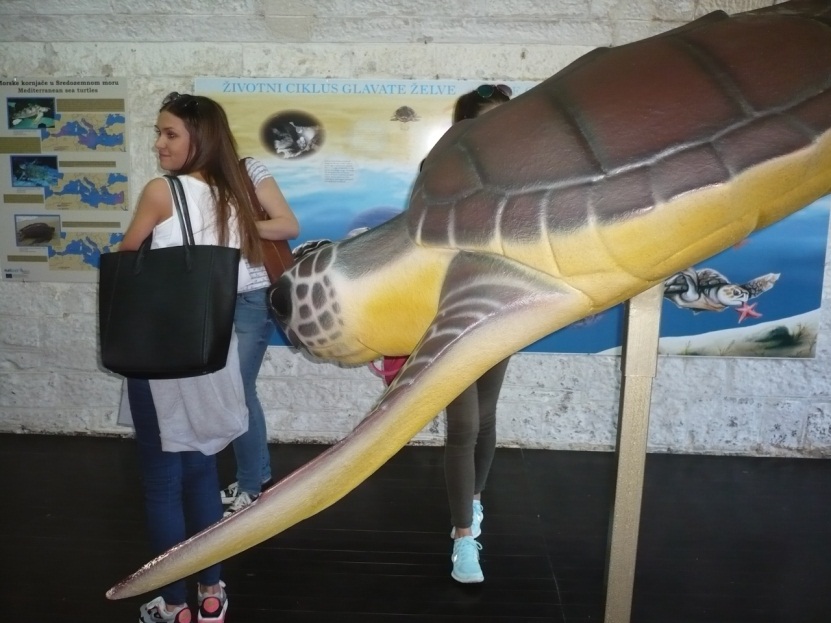 I još malo slika iz akvarija  .........
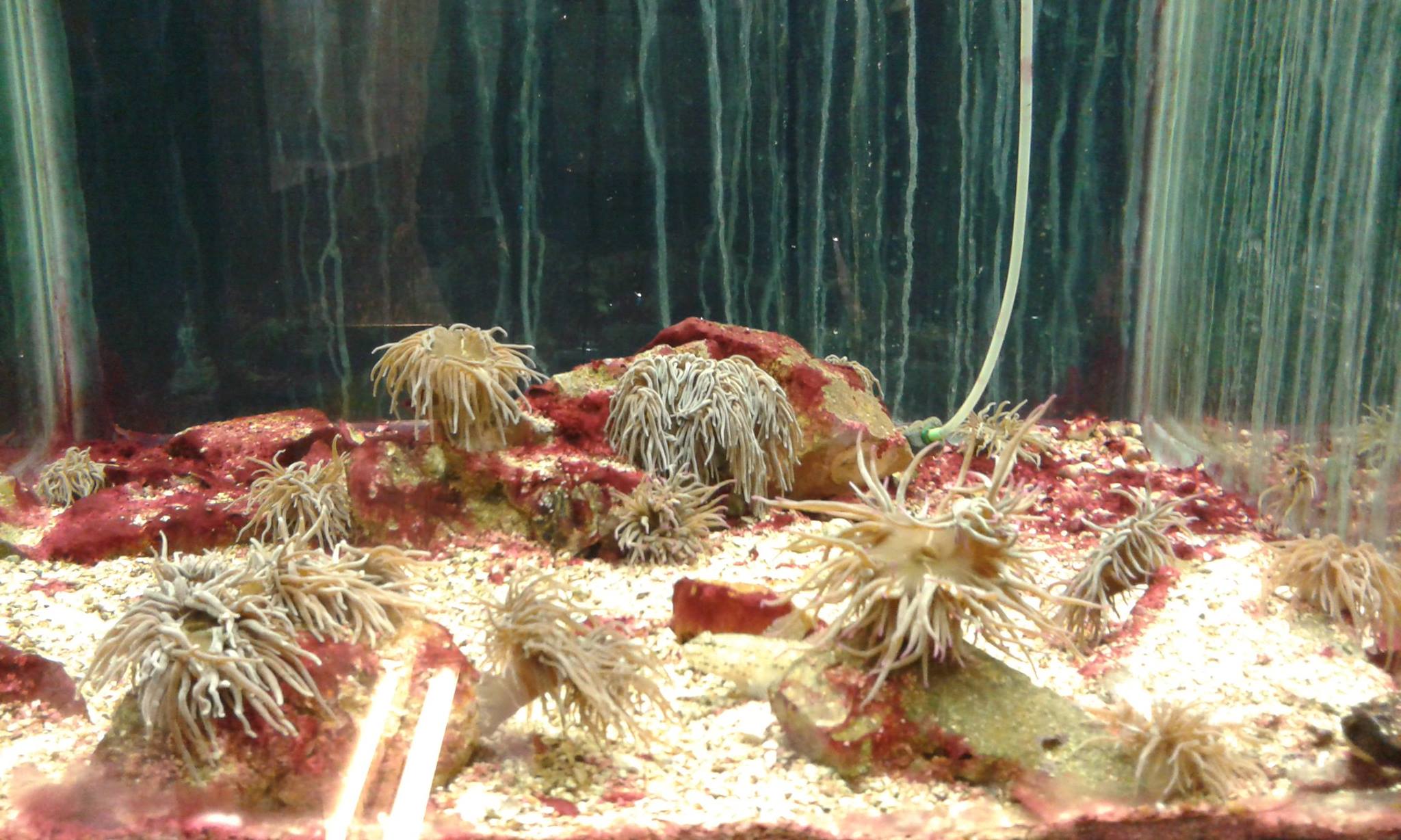 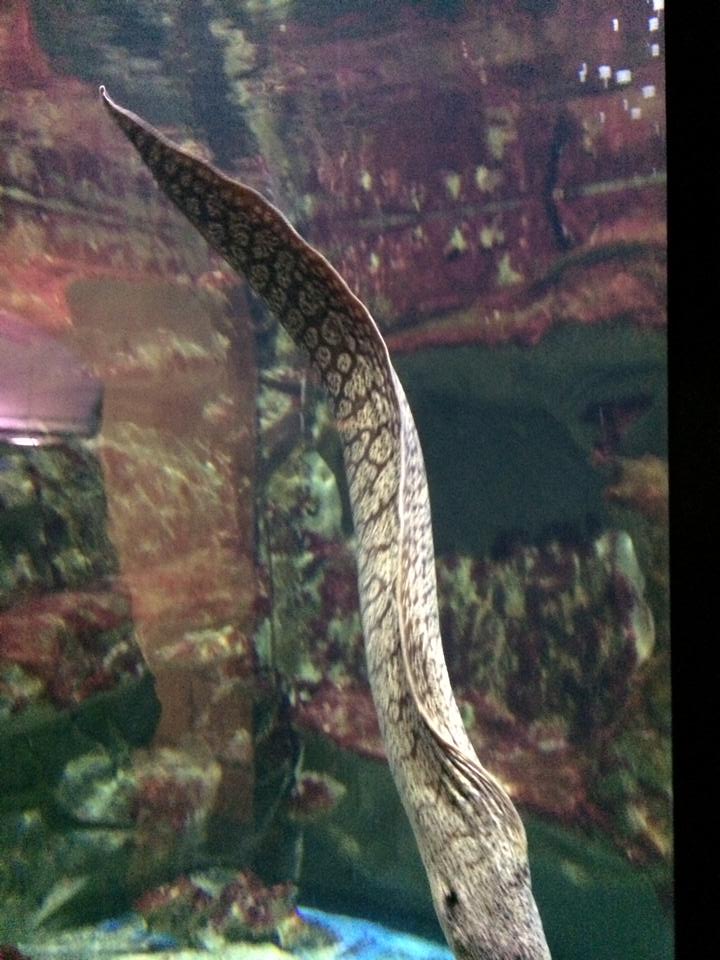 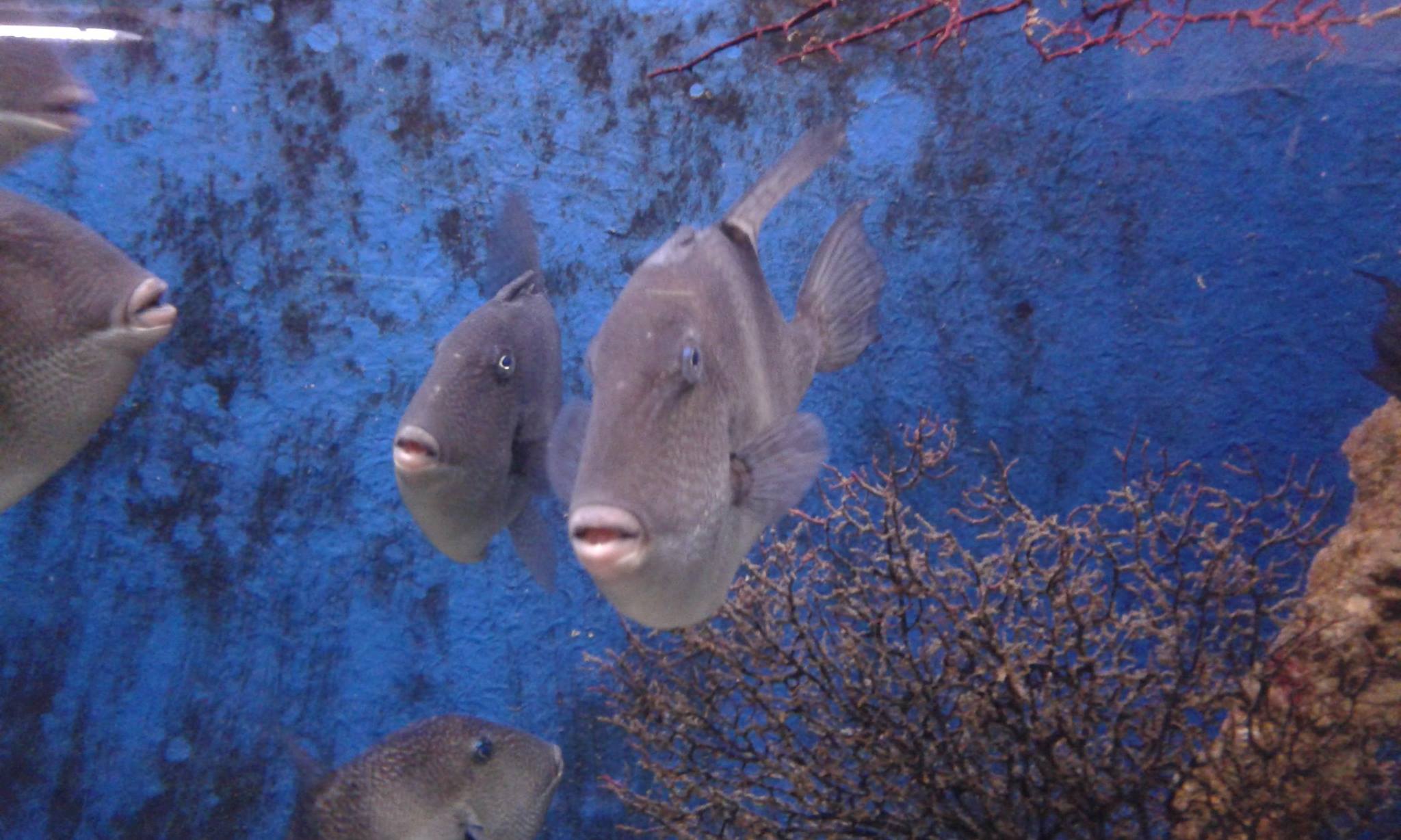 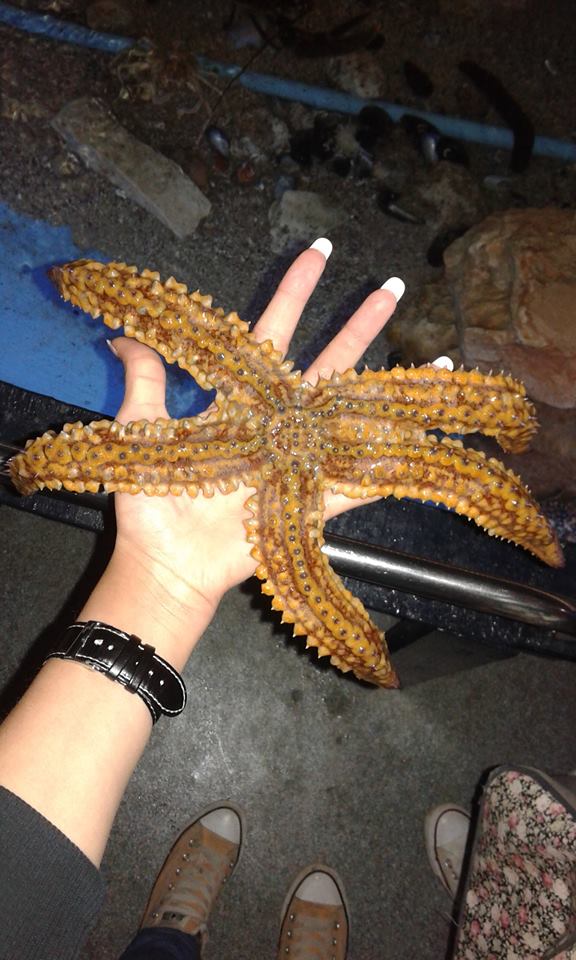 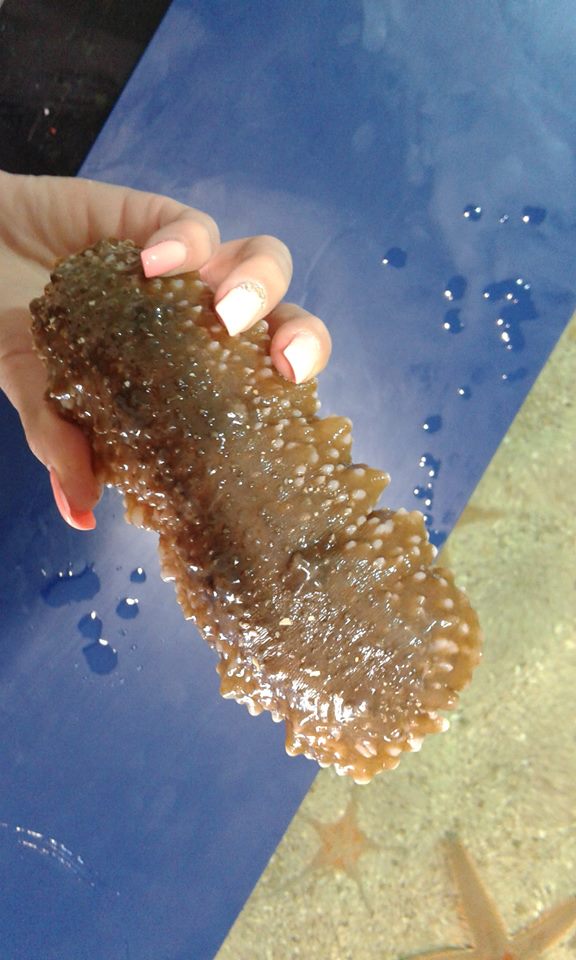 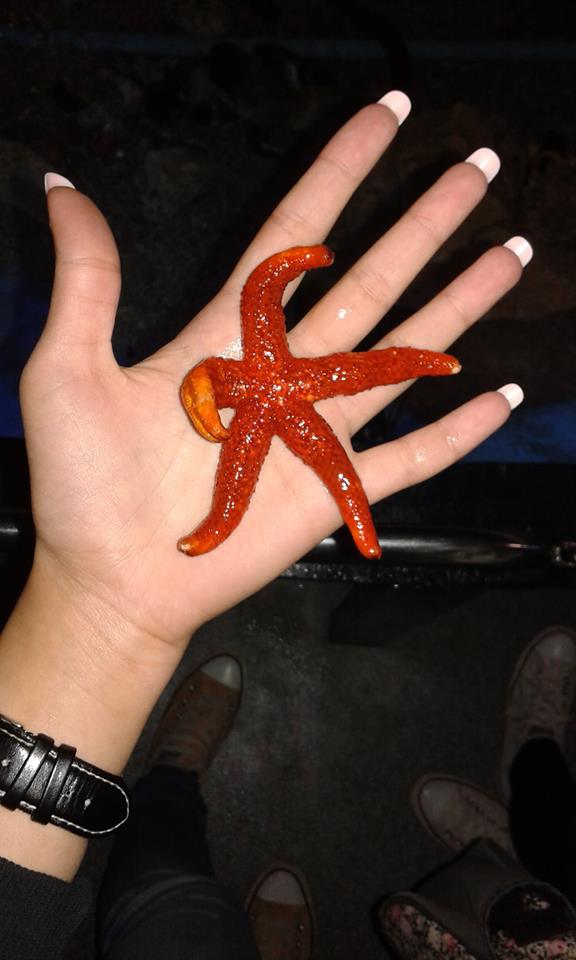 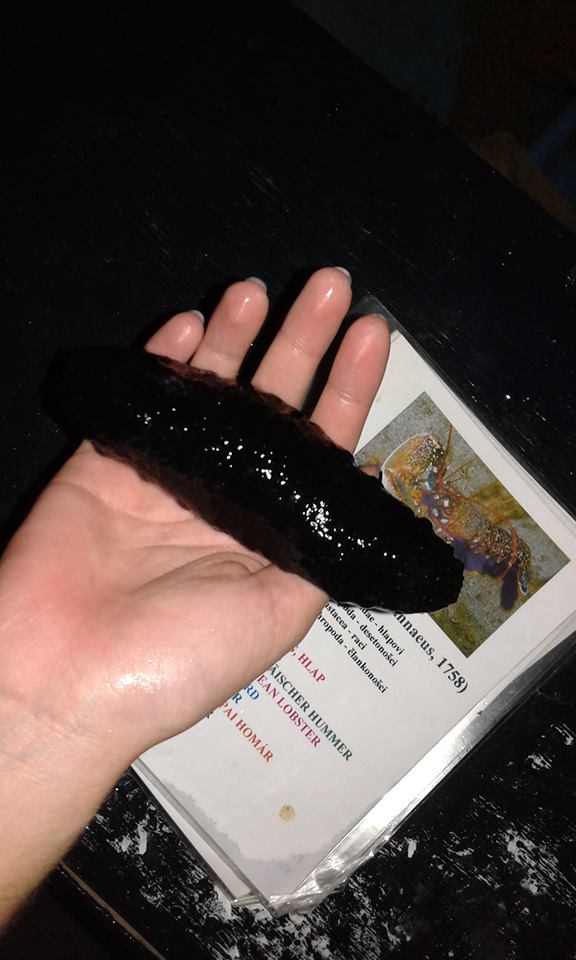 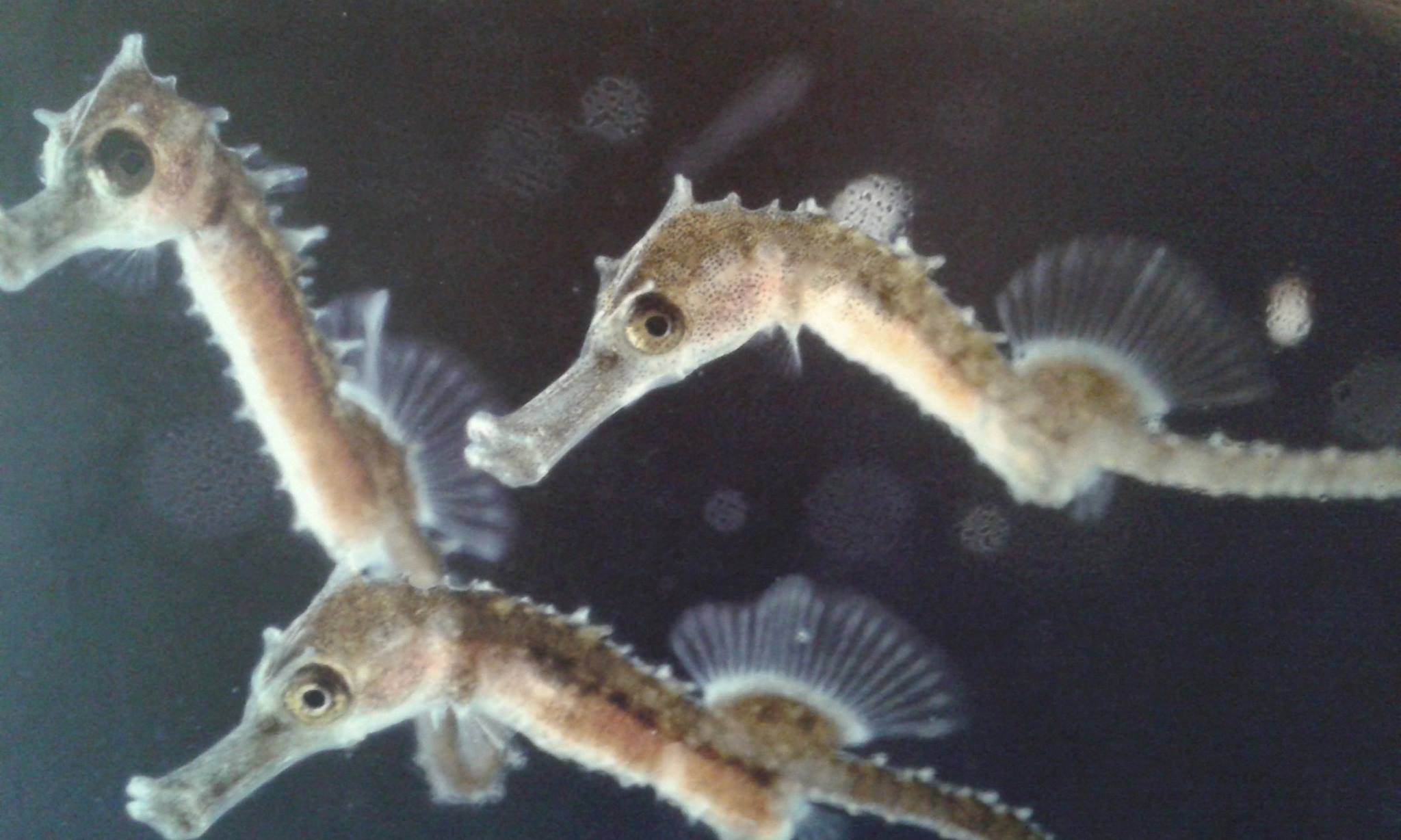 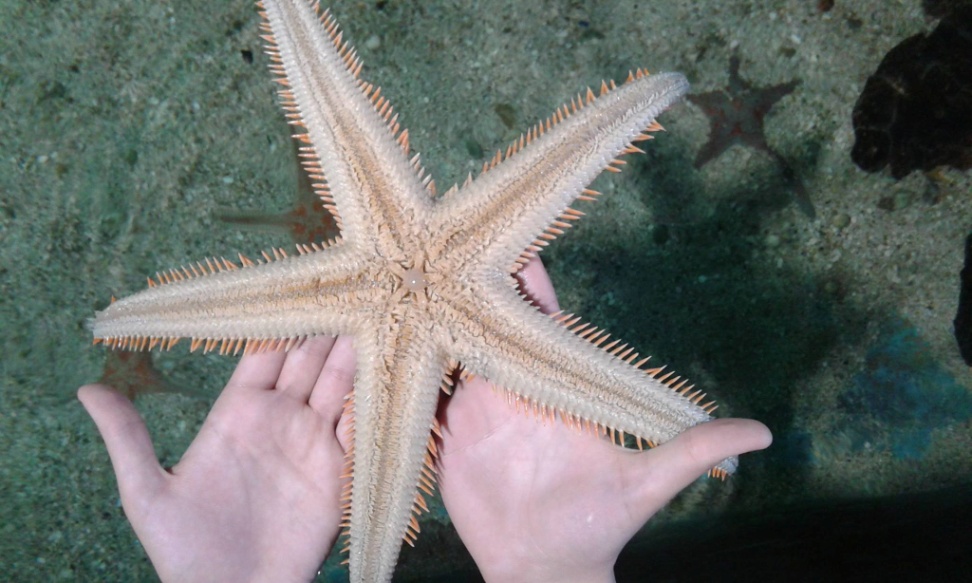 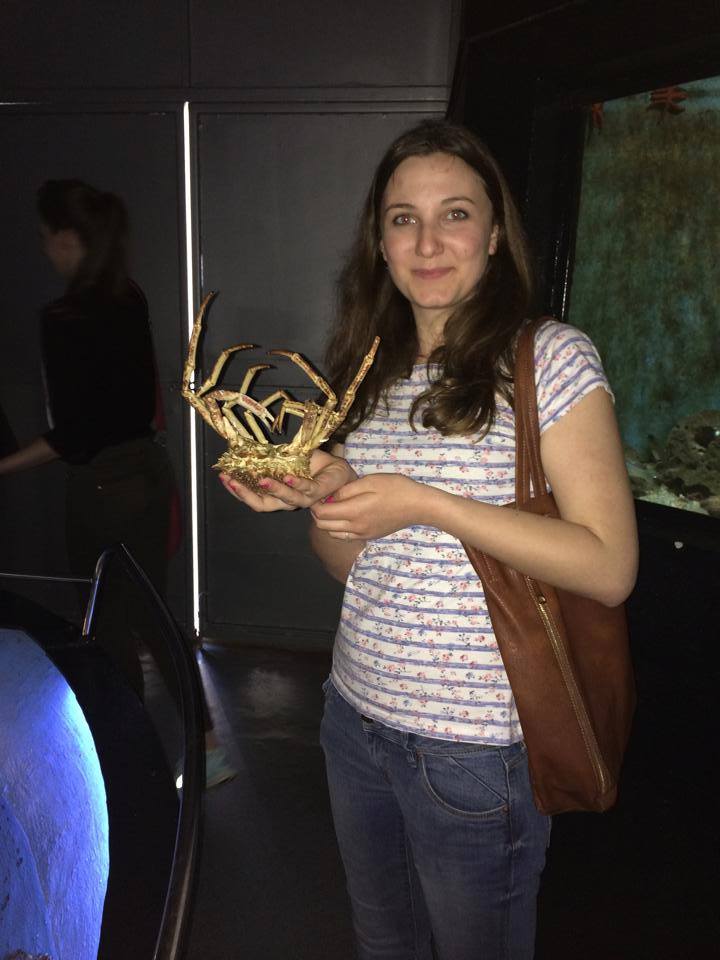 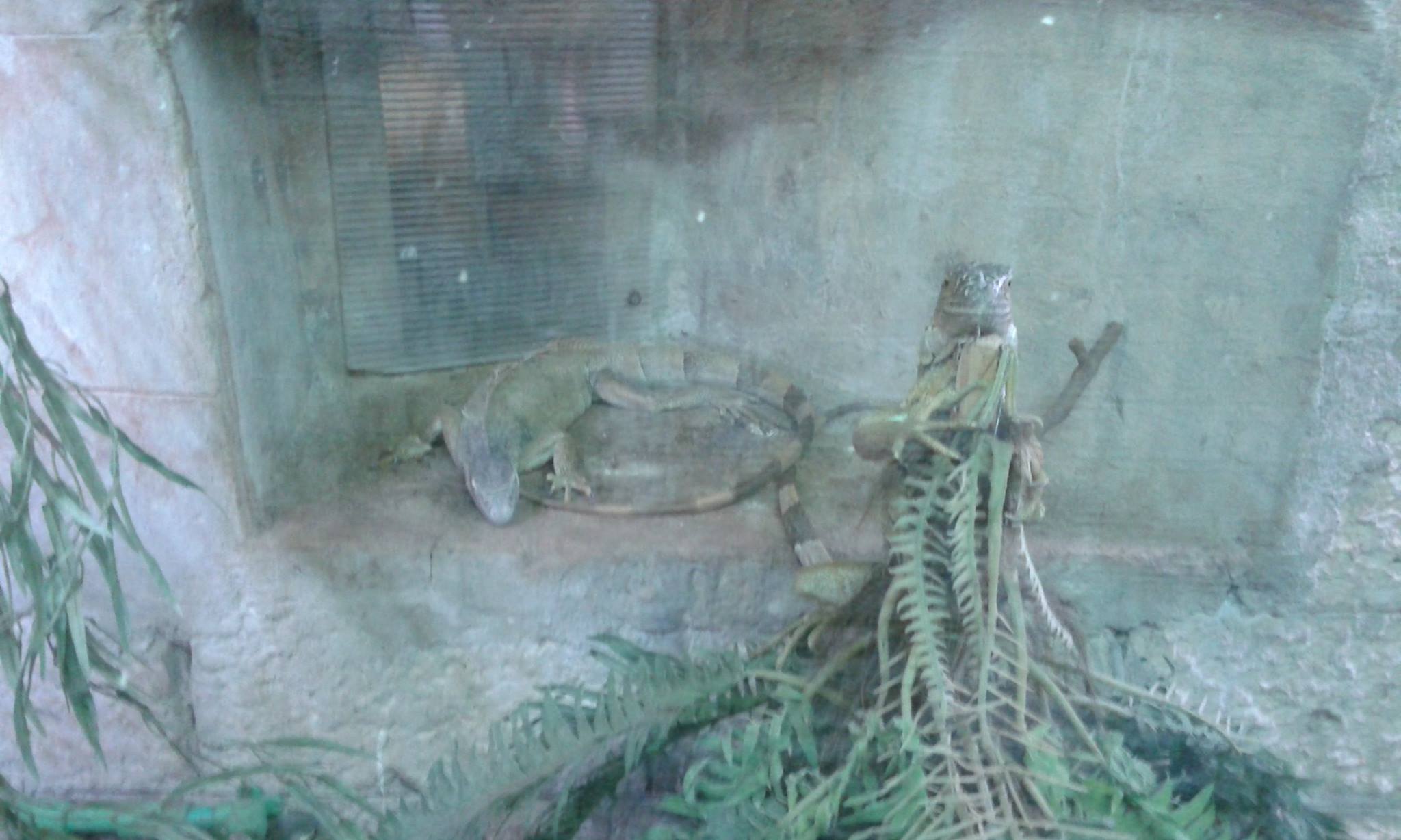 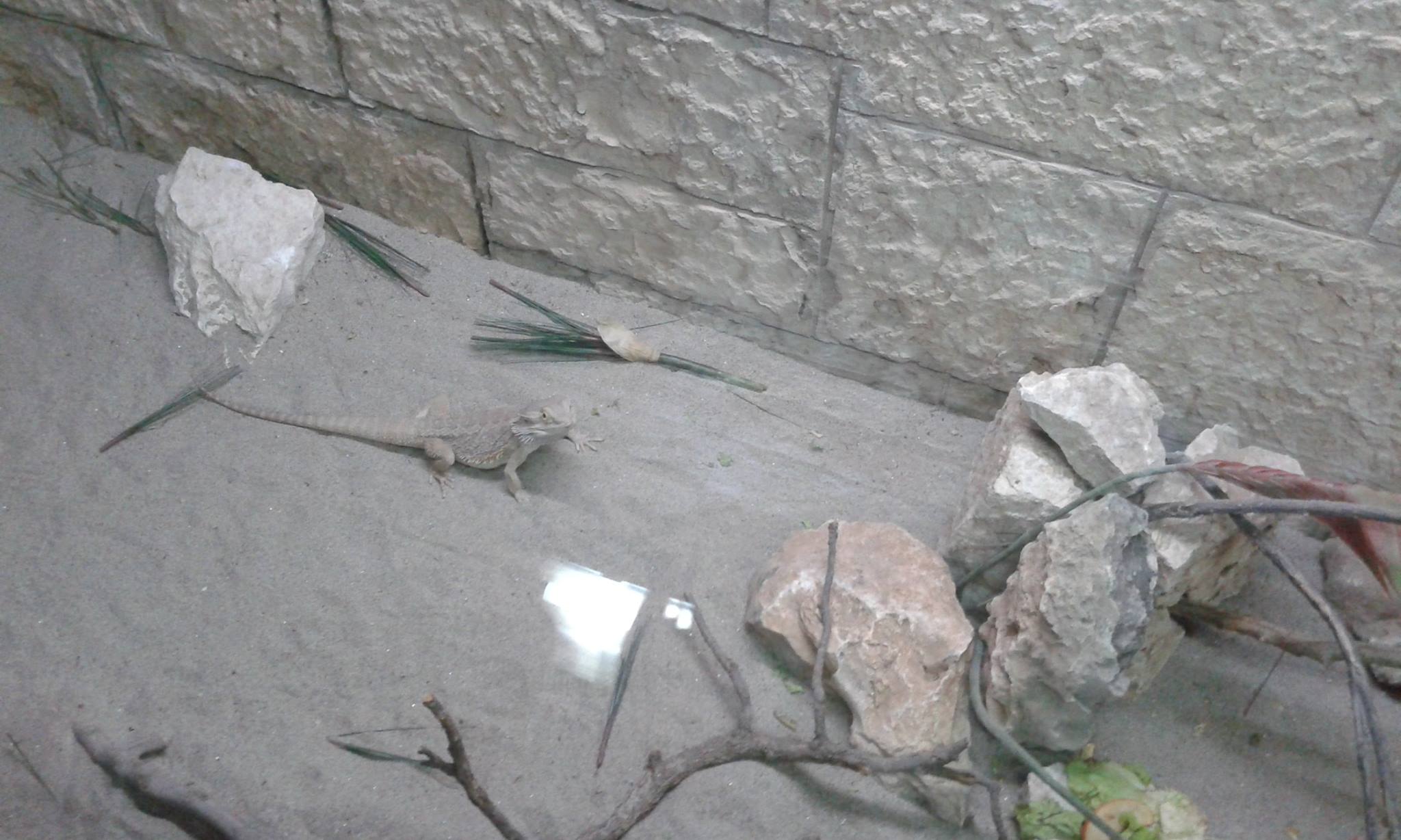 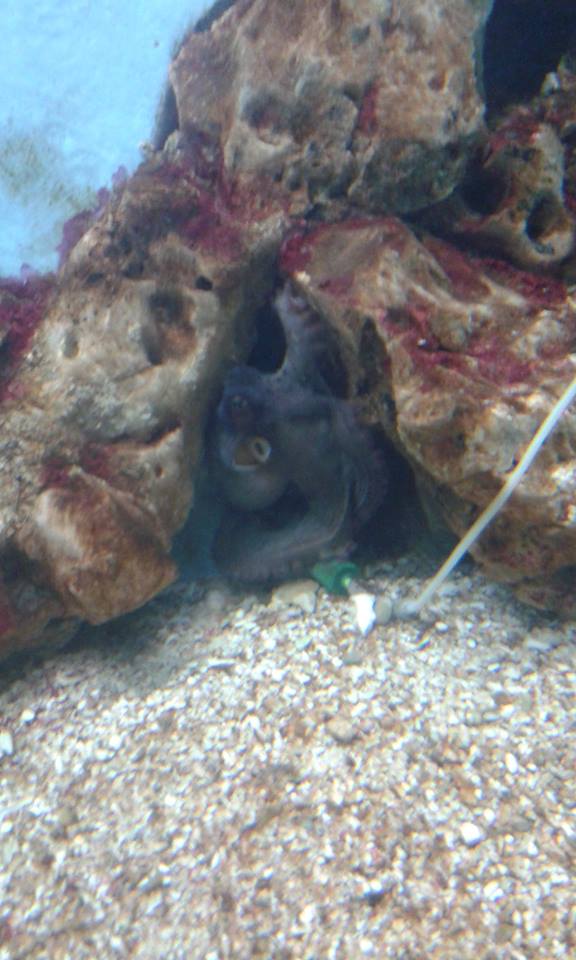 Zagonetka
MEDUZA !
II.  Obala- terenski  rad  na  obali,  supralitoral    i  mediolitoral,  skupljnje  uzoraka  i    određivanje  vrsta  po  ključu
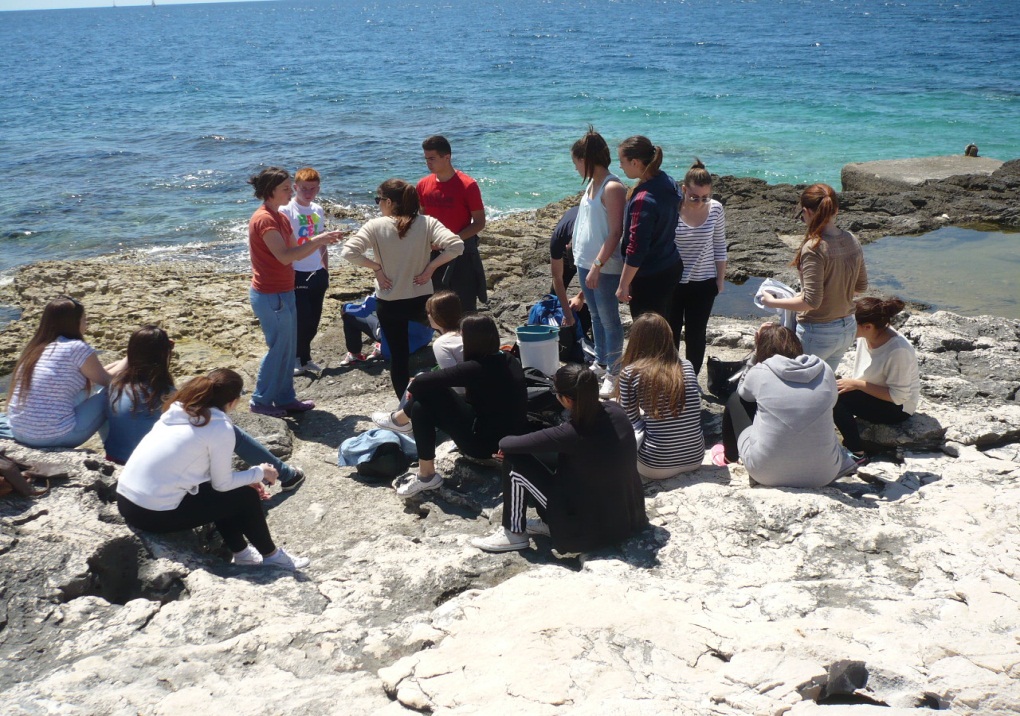 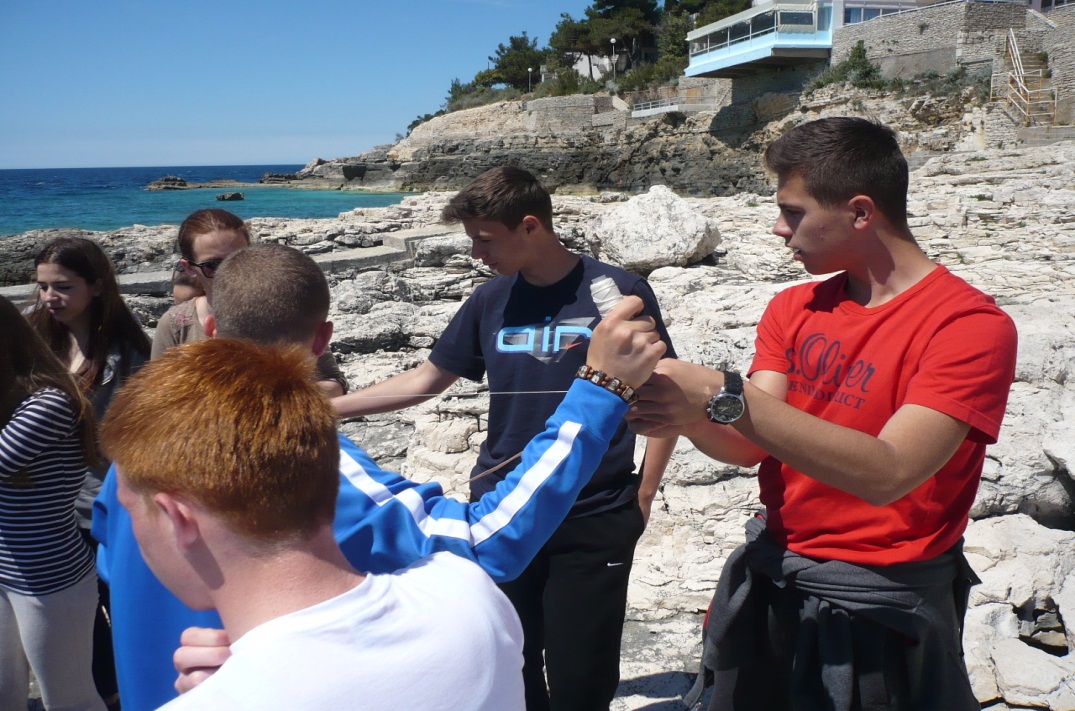 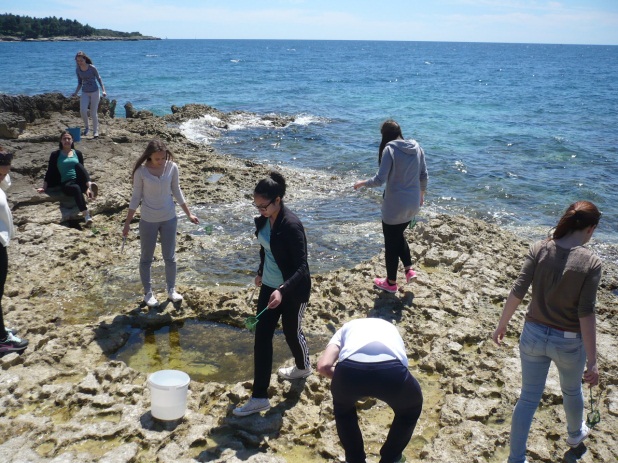 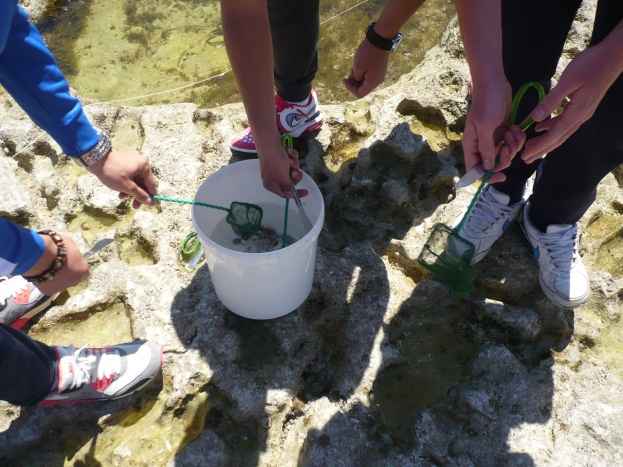 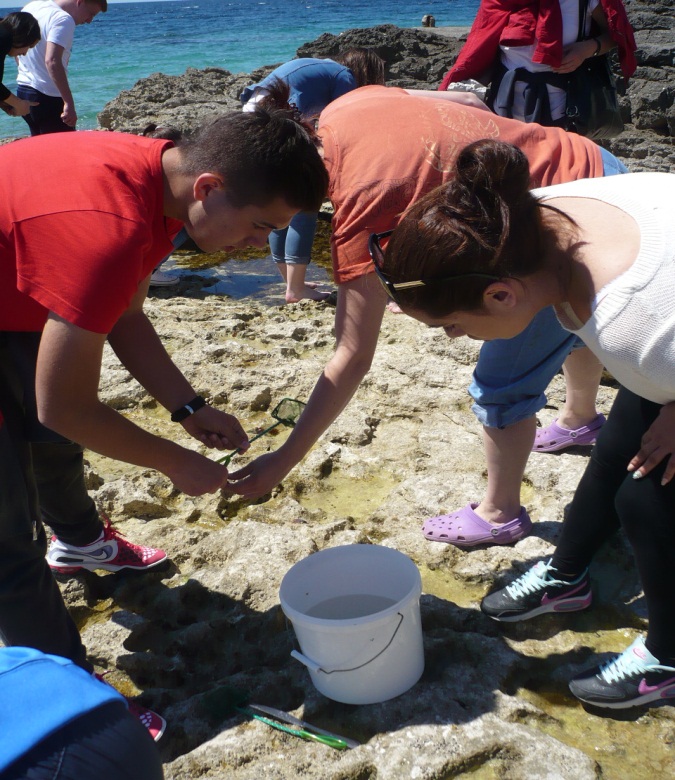 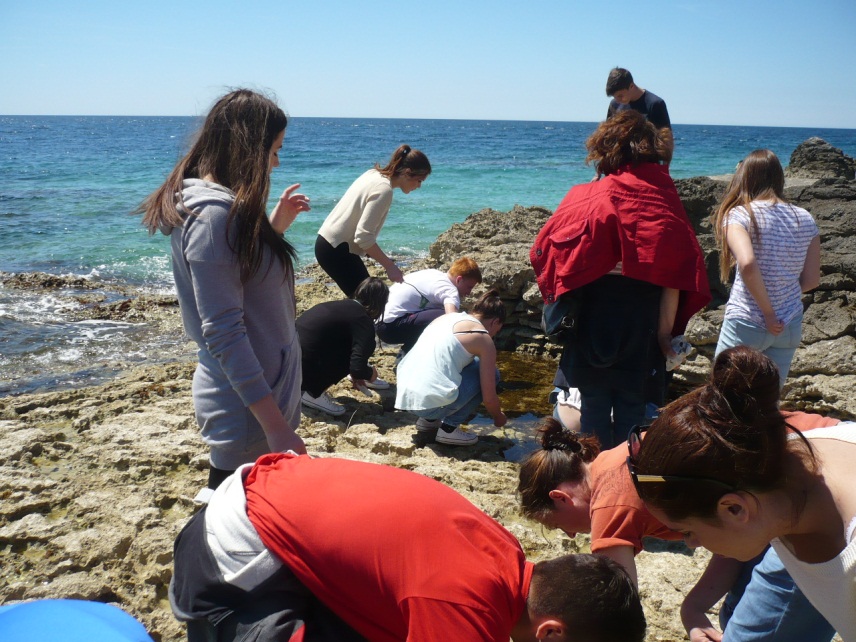 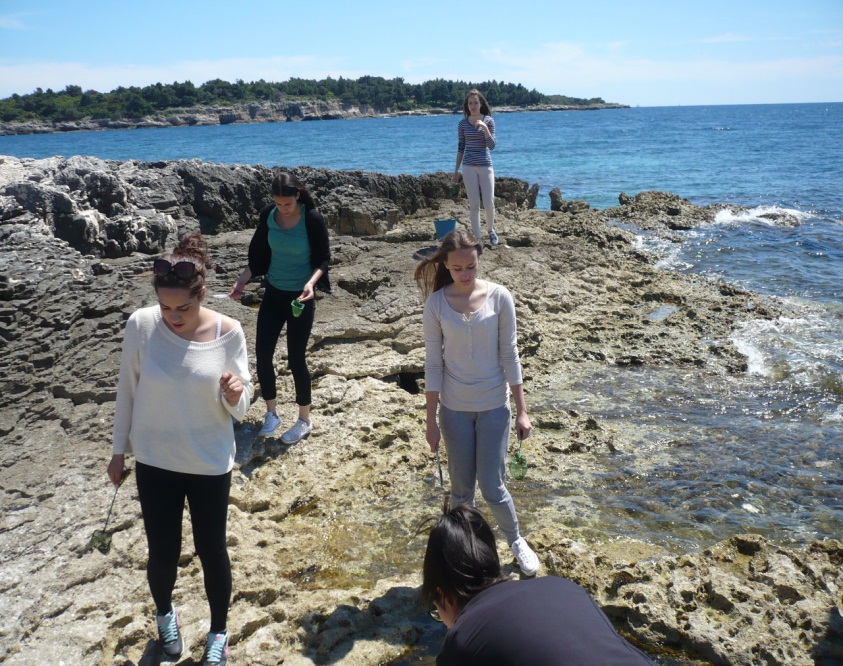 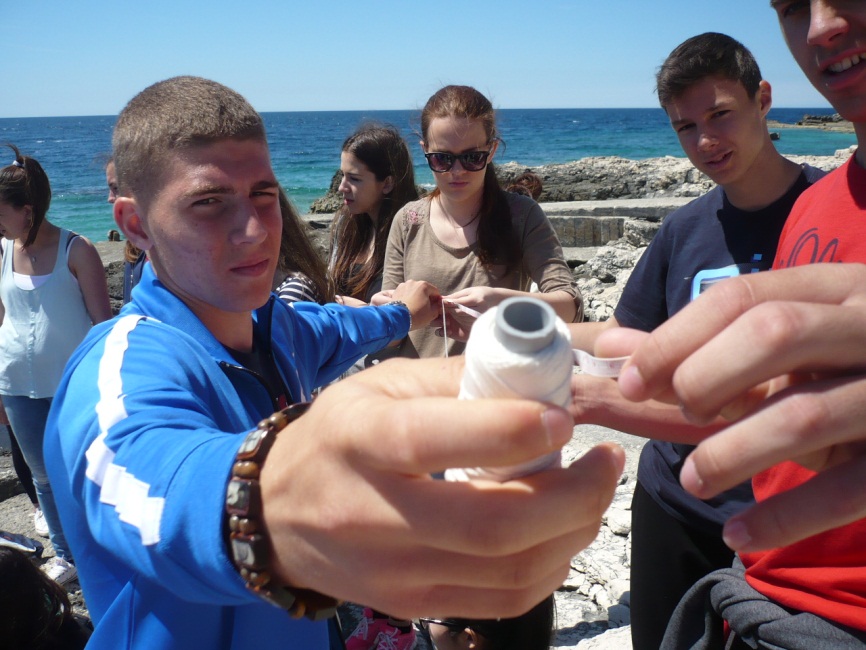 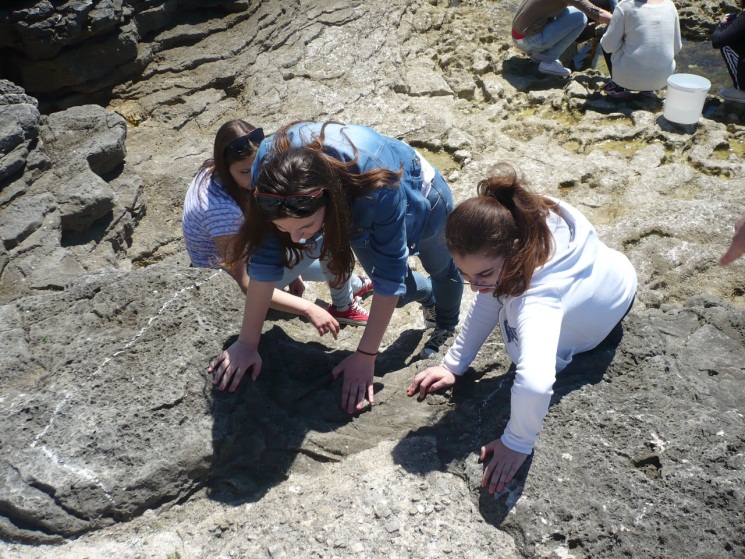 III.  Brod- terenski rad na brodu – upoznavanje    s osnovama ribarstva, sakupljanje uzoraka    podizanjem ribarskih mreža i povlačenjem    planktonske mrežice,
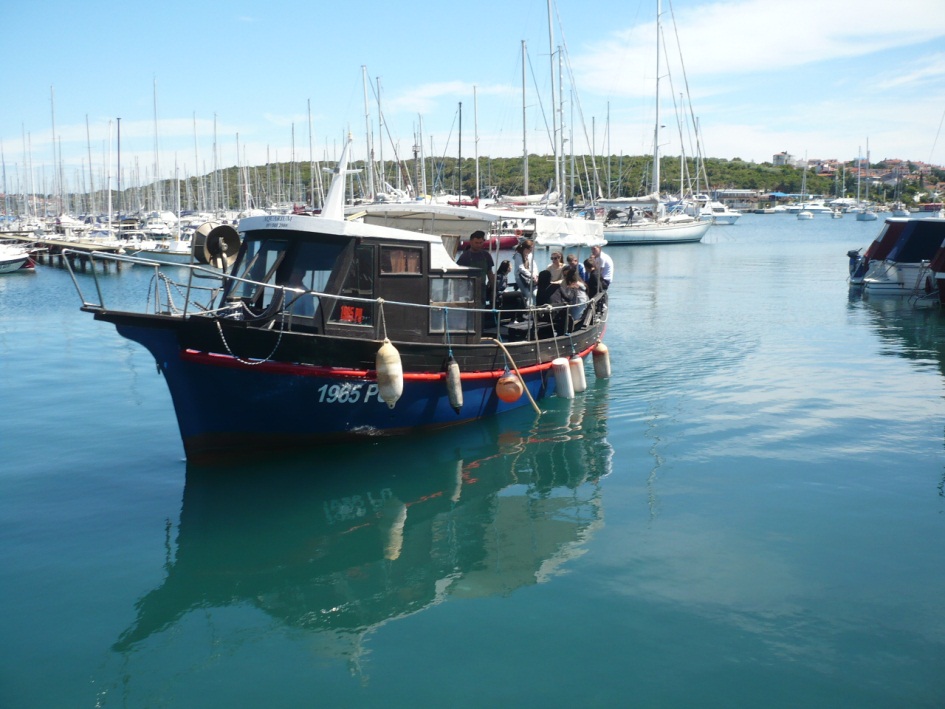 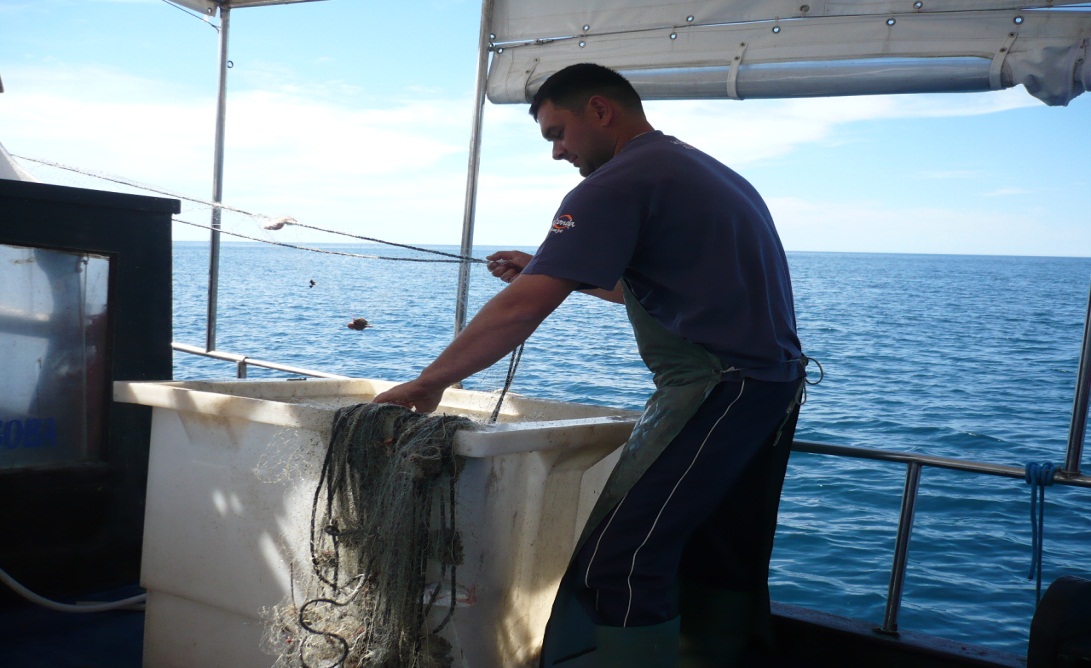 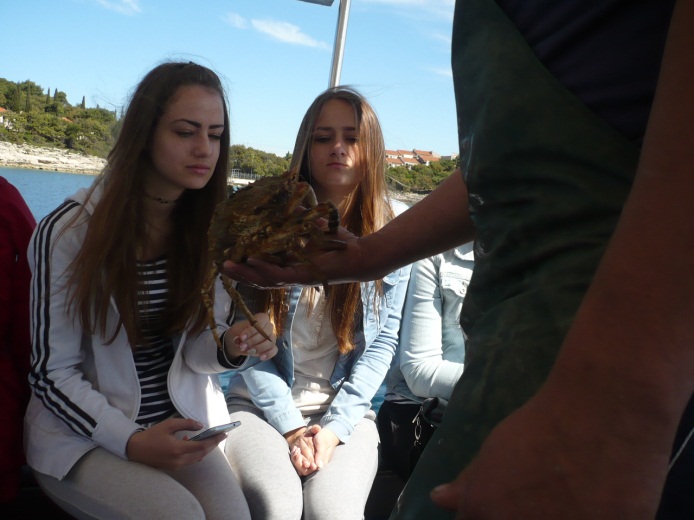 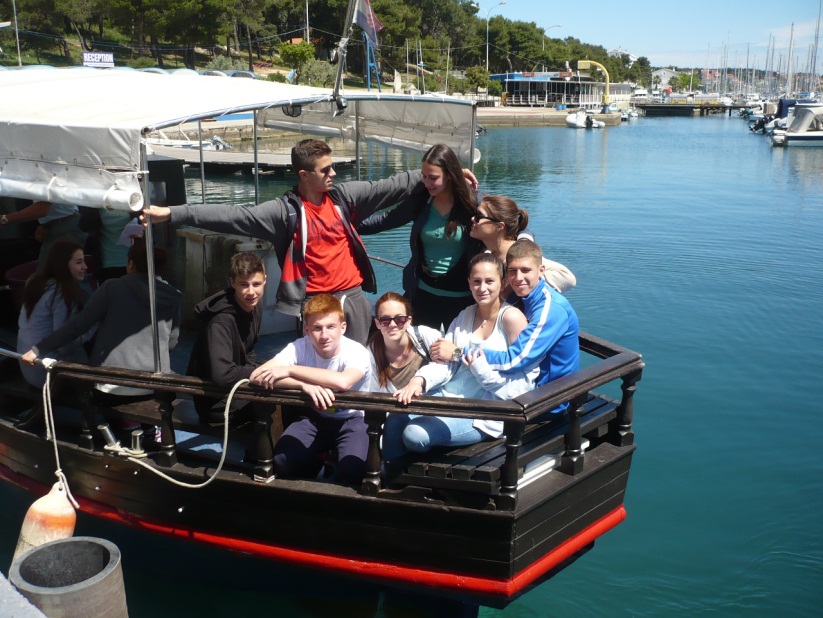 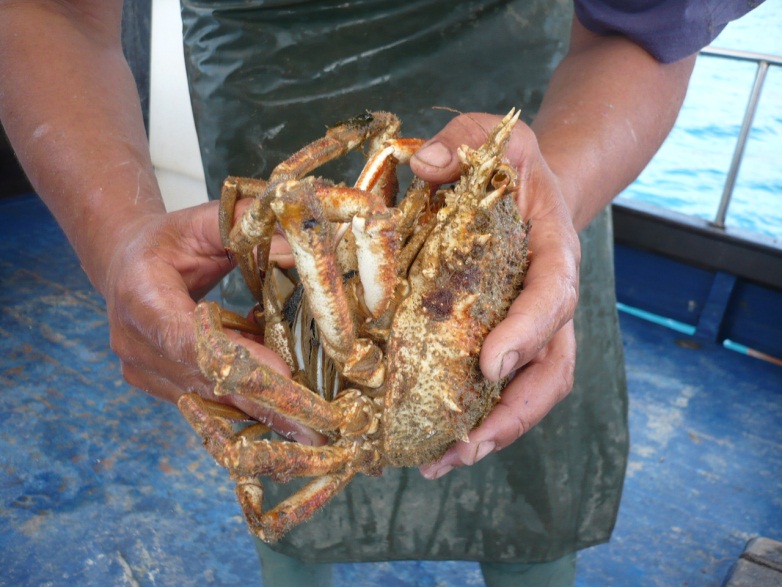 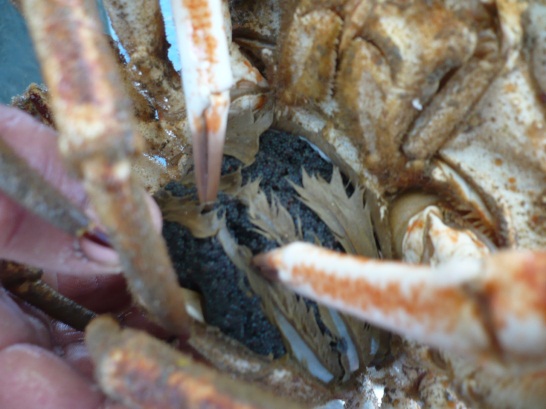 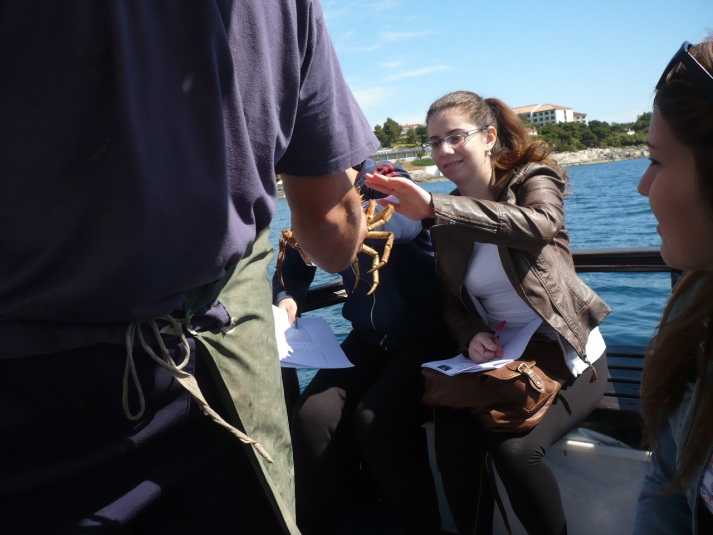 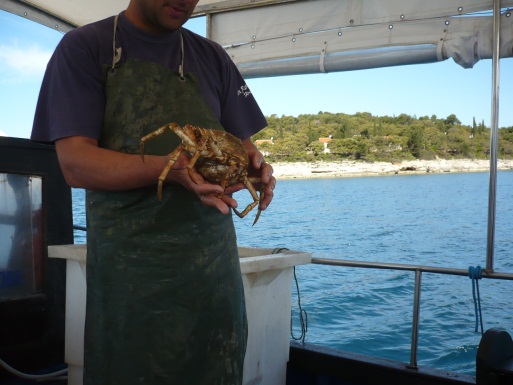 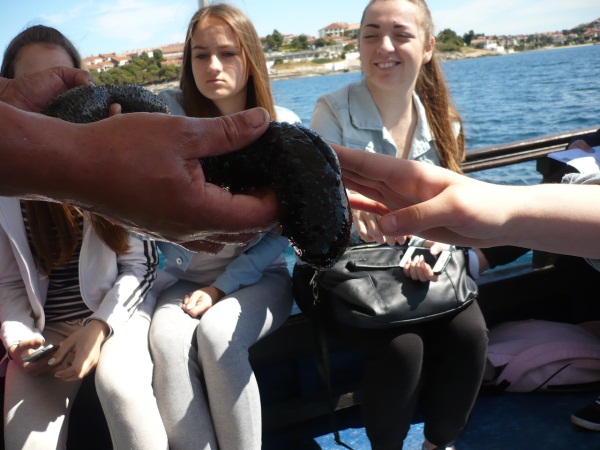 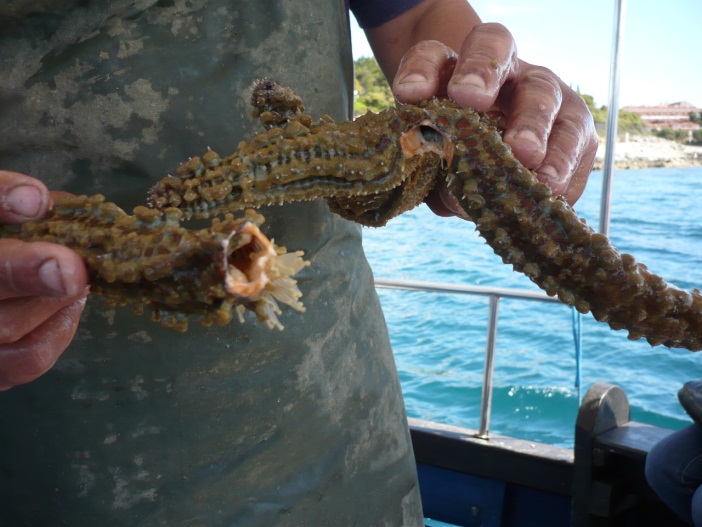 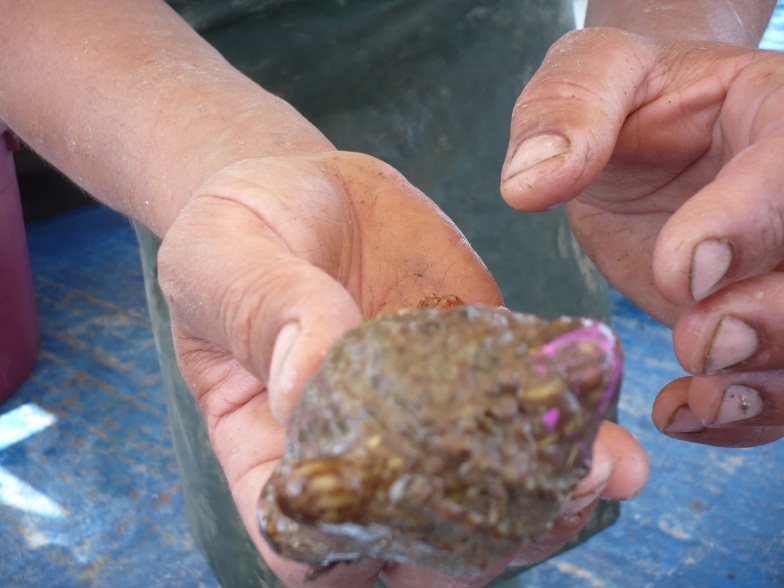 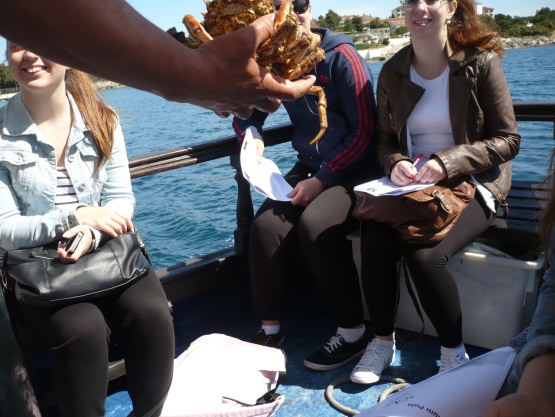 IV. Biologija - biološka radionica  (praktikum )- prehrambeni lanci    i biotički čimbenici  uz praktičan rad, analiza    biocenoze morskih cvjetnica i mikroskopiranje ,   seciranje morske mačke , vađenje krvi  škarpoću
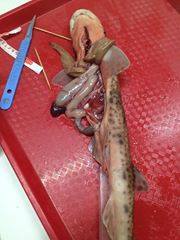 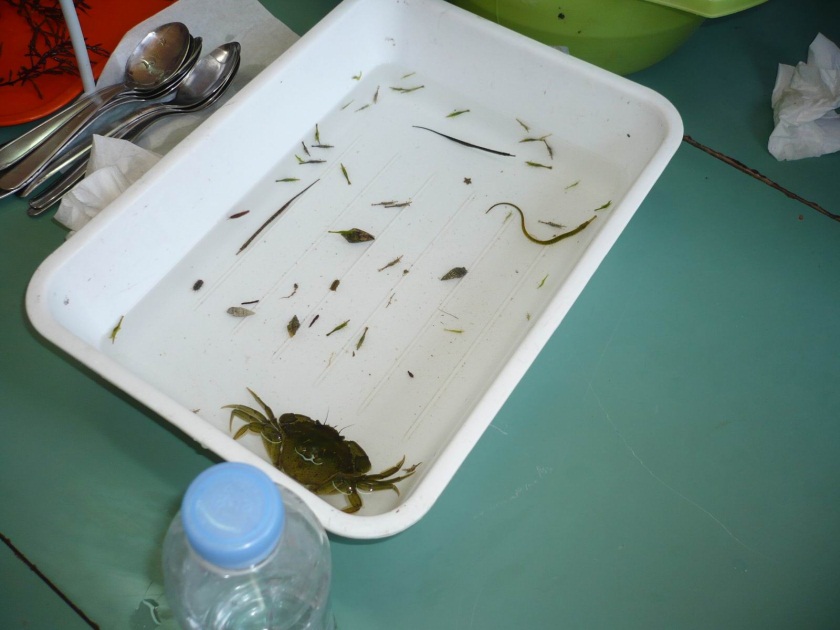 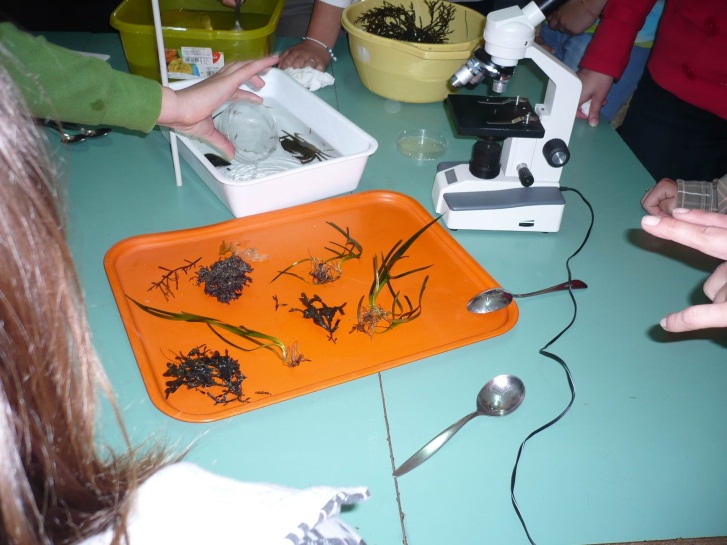 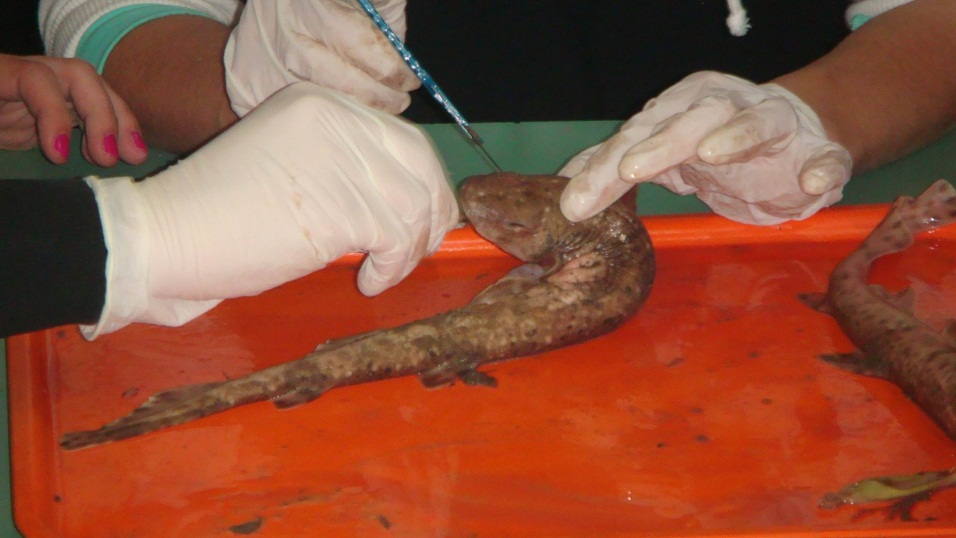 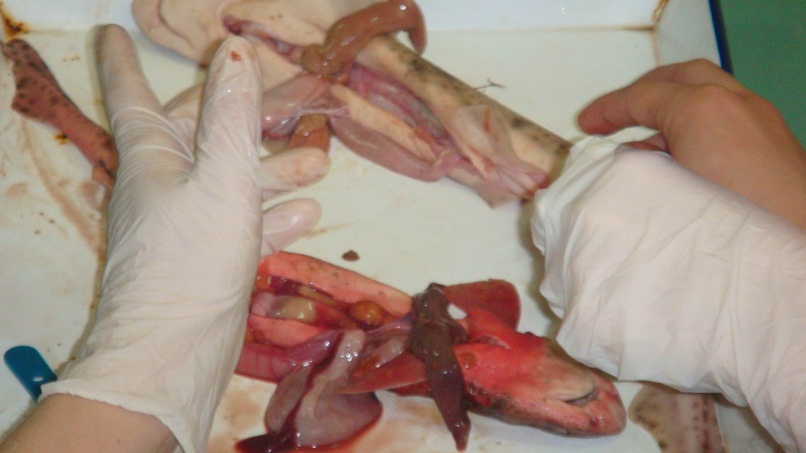 V. Kemija  kemijska radionica ( praktikum ) –     upoznavanje s kemijsko- fizikalnim svojstvima mora    ( gustoća, temperatura, svjetlost, salinitet,        pH- vrijednost, gibanje mora..... ), DNA ekstrakcija
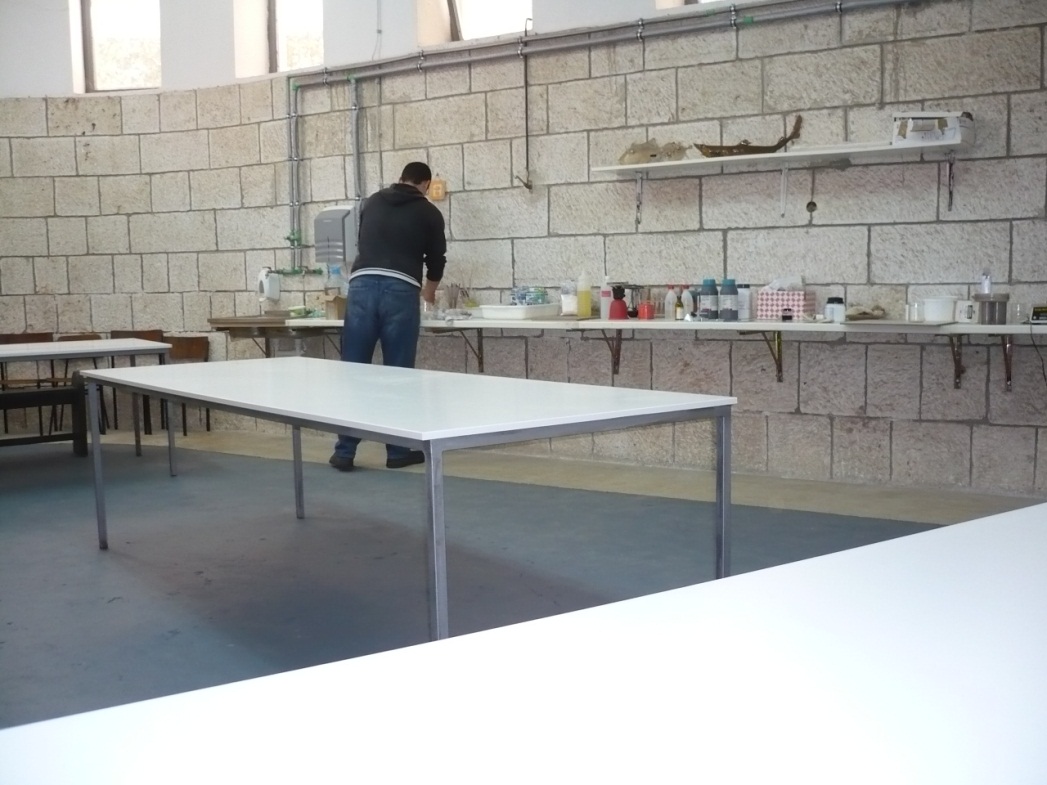 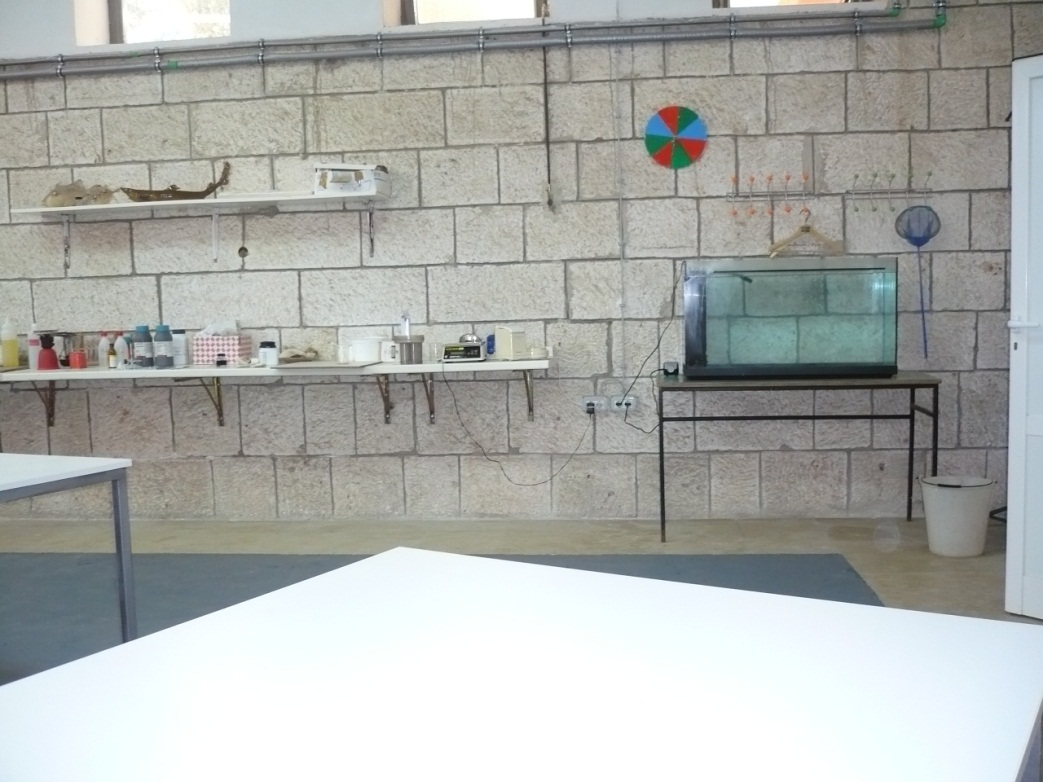 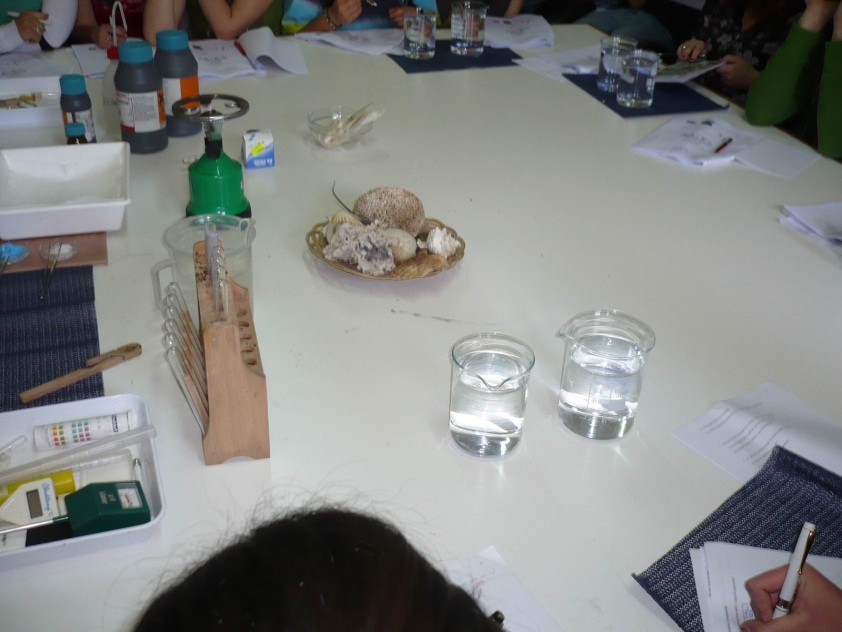 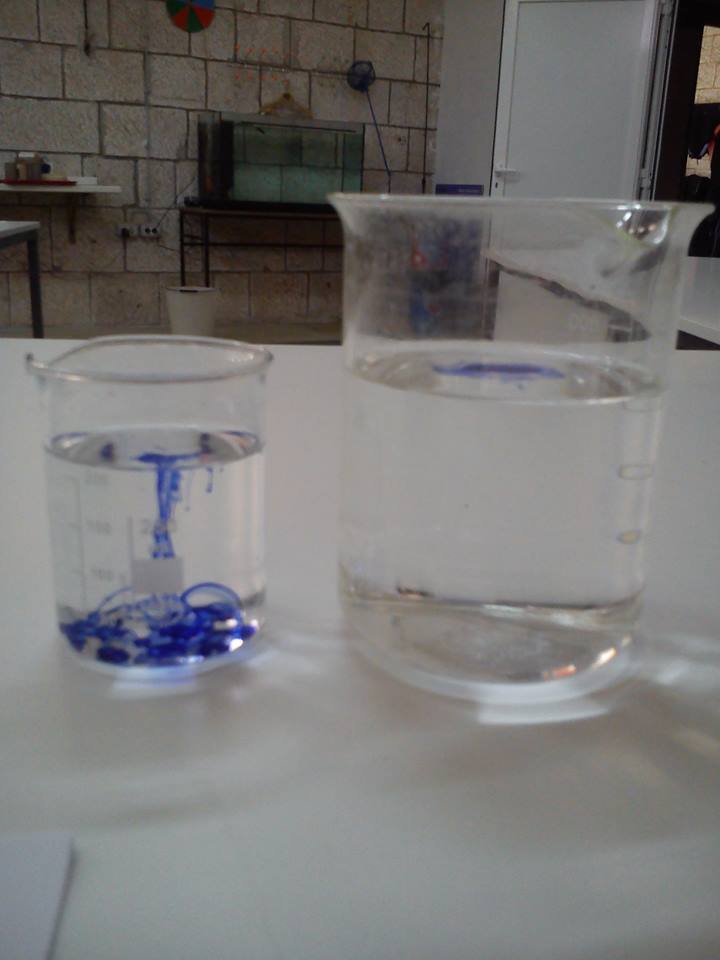 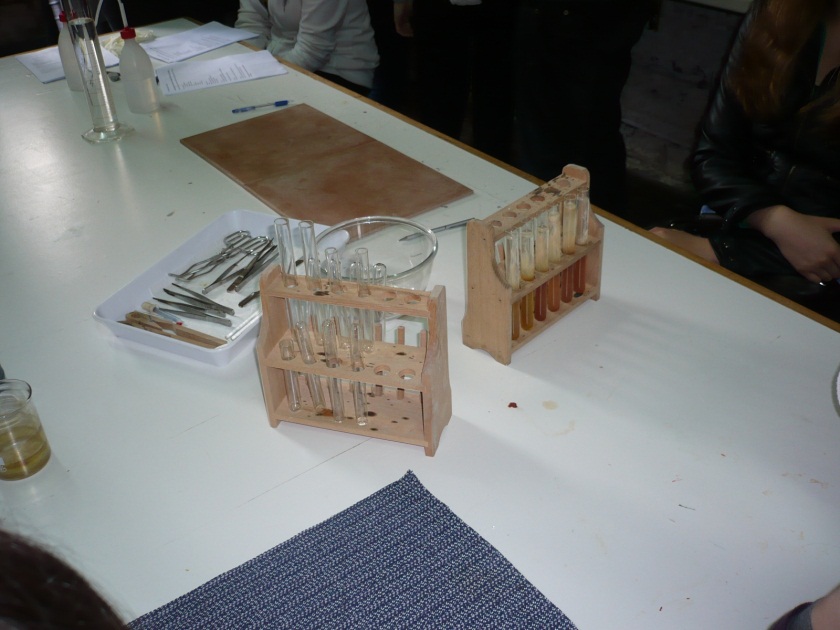 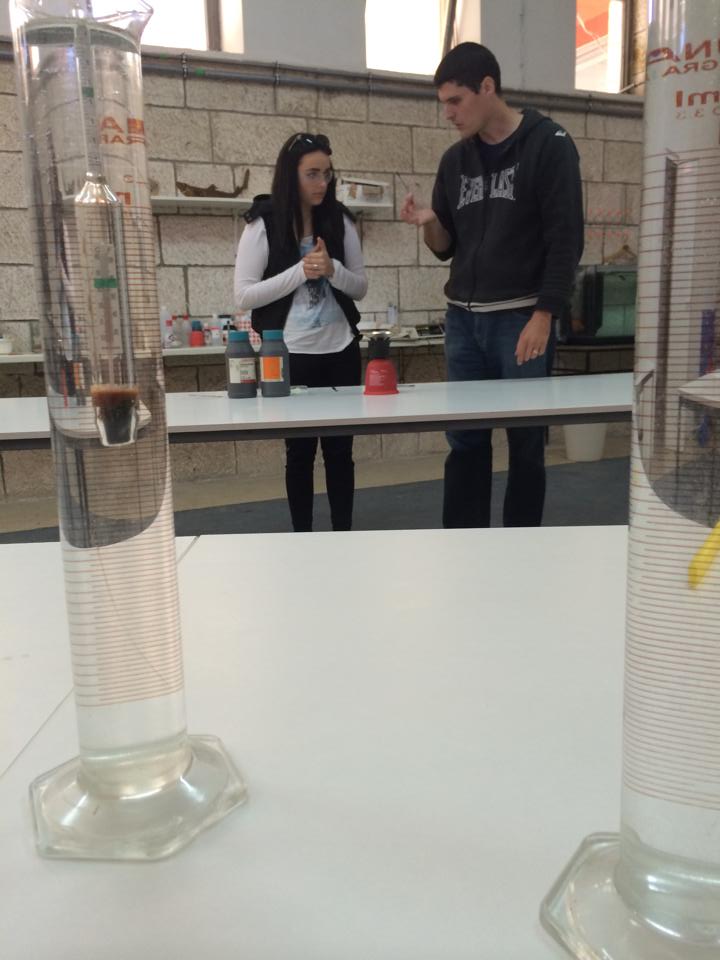 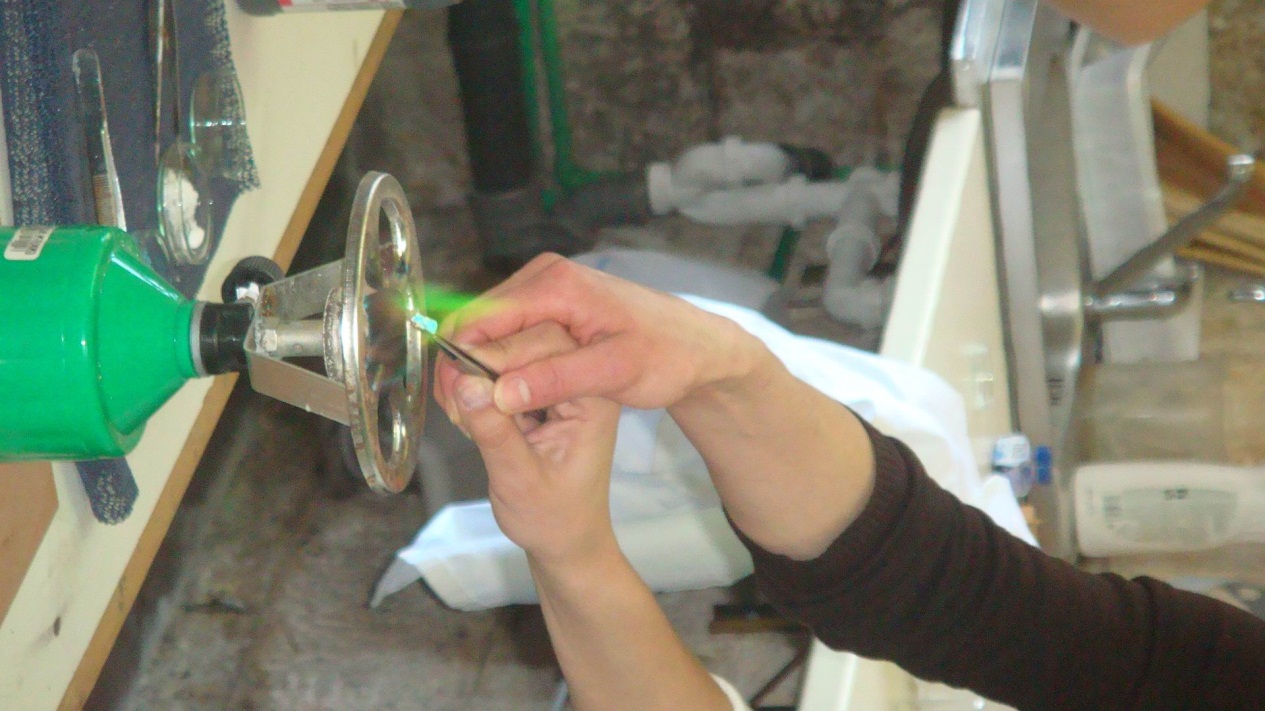 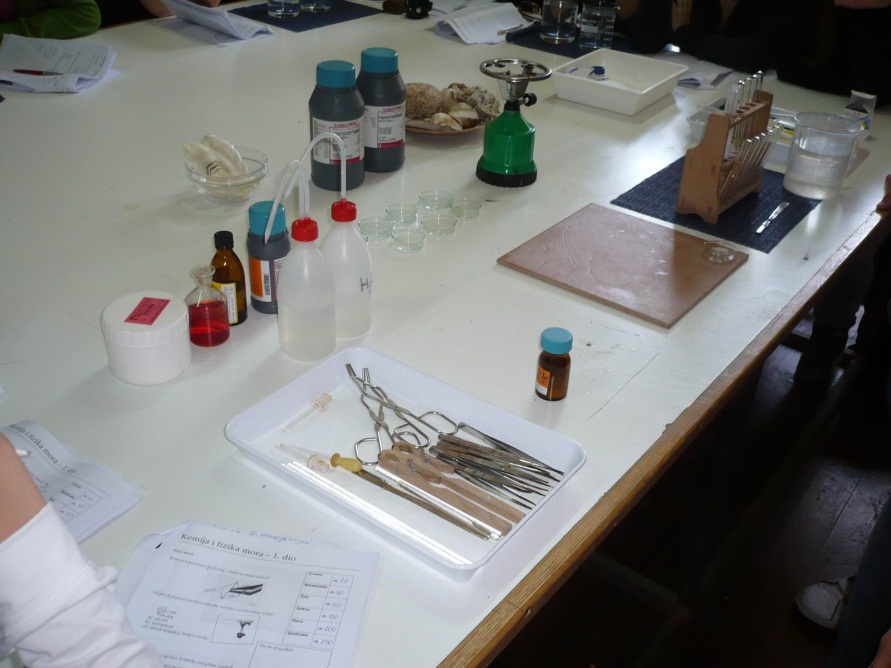 Nakon napornog dana, odmor na plaži…
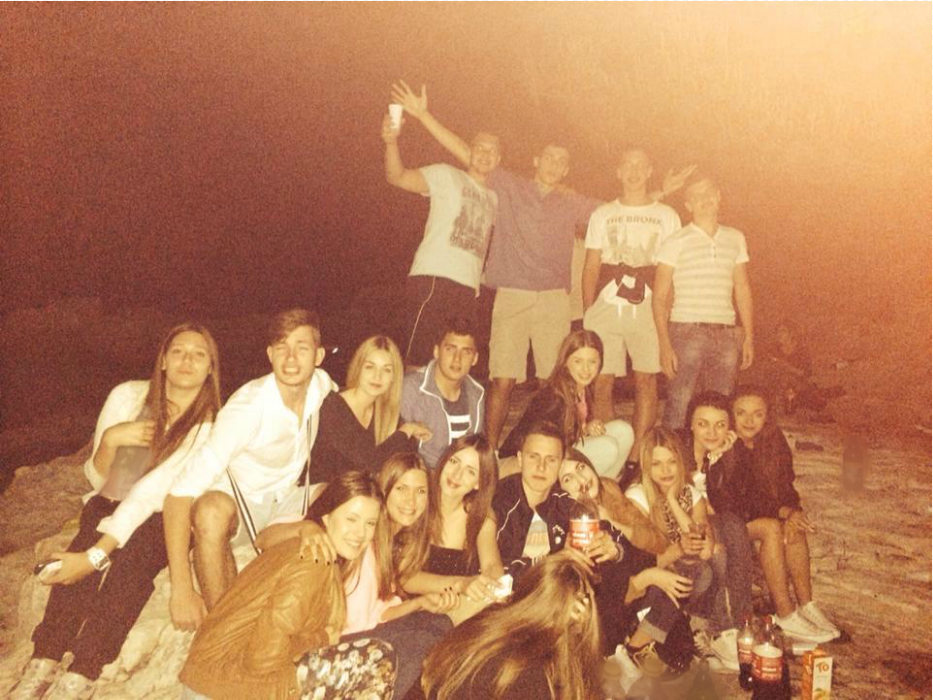 10. Svibnja 2014. poslije praktičnog rada, odlazak u Fažanu ,obilazak Brijuna i povratak kući
Brijuni
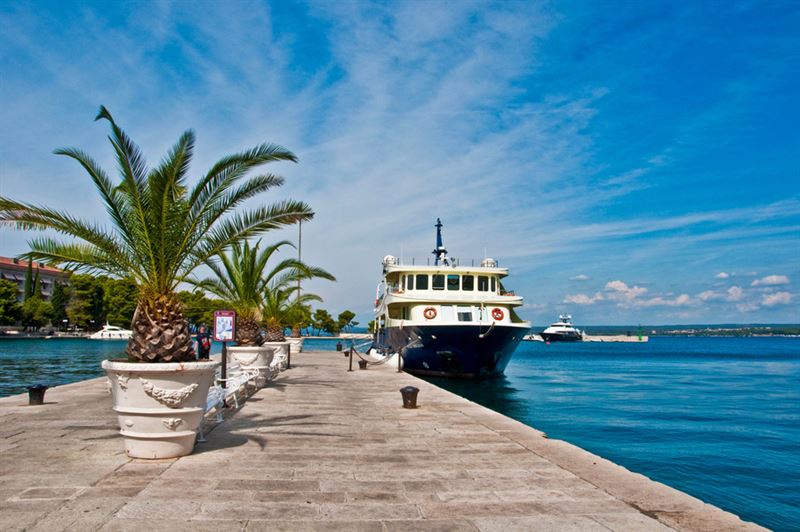 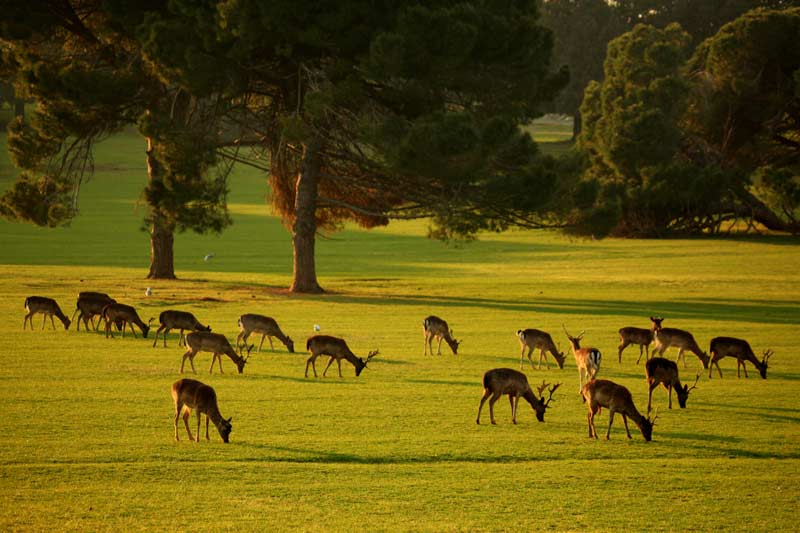 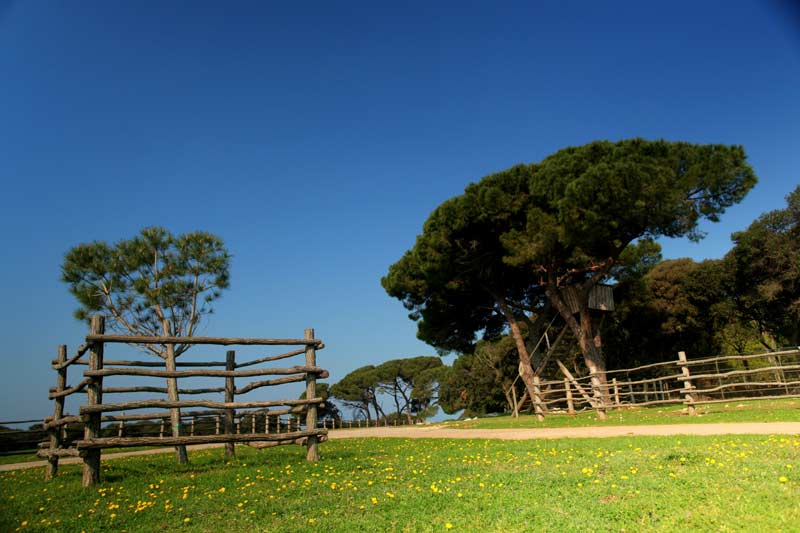 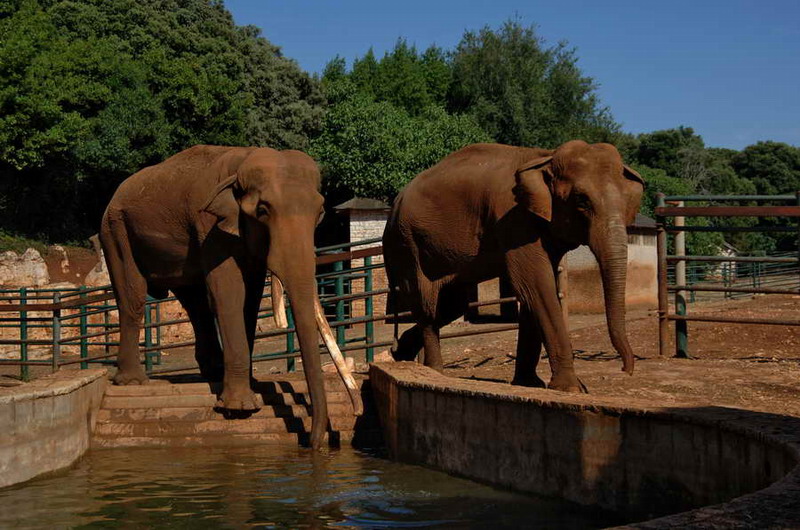 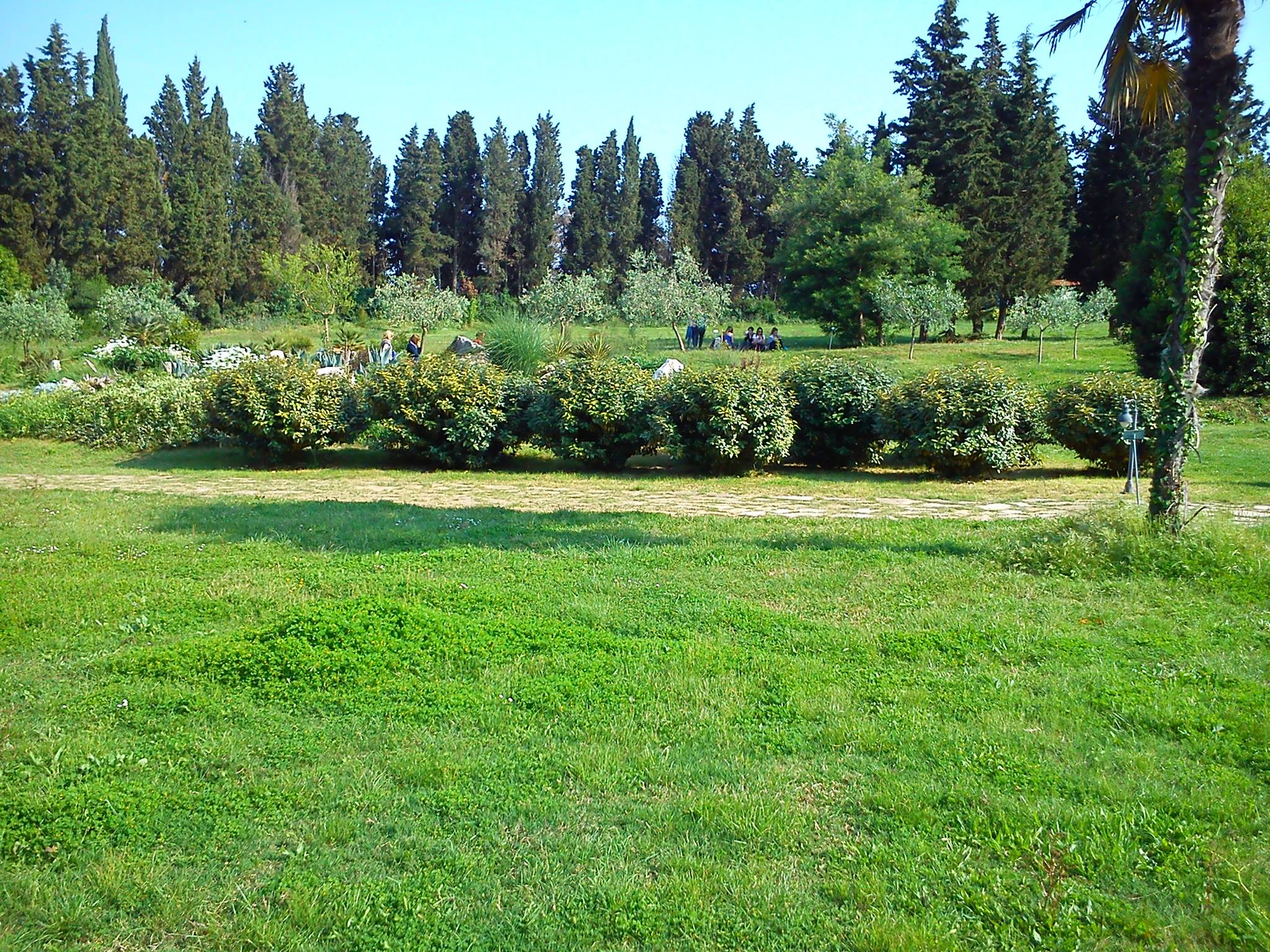 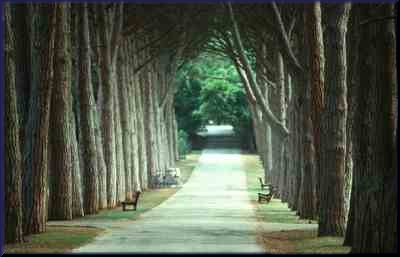 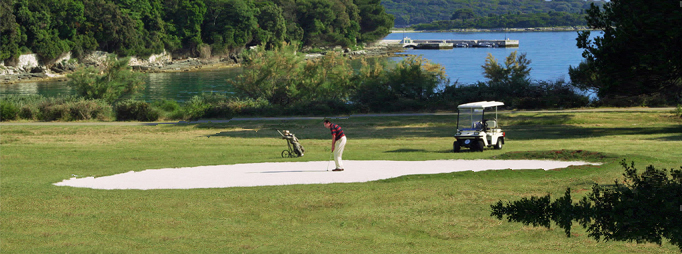 Još jedno bogato i zanimljivo 
  iskustvo

   Do slijedeće godine ......